-
40 anos De Democracia
1983-2023
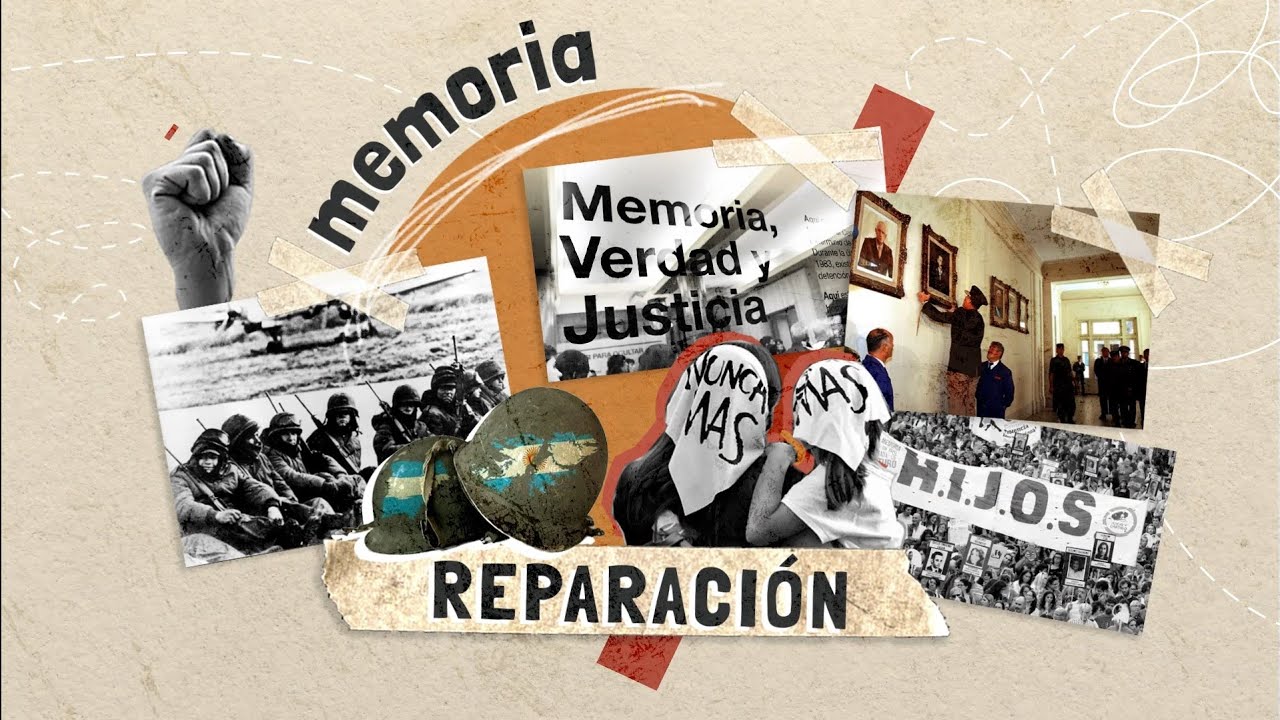 INTEGRANTES: Castro Ivana, Delgado maira, Flores Eliana, Godoy Johana, Paez Natalia y Falabella Rocio.
¿Qué es la democracia?
Además de una forma de 
gobierno o un sistema político.

La democracia   puede 
pensarse como una forma 
de vida.

DECIDIR Y VOTAR
DEMOCRACIA= DERECHO  DE TODOS
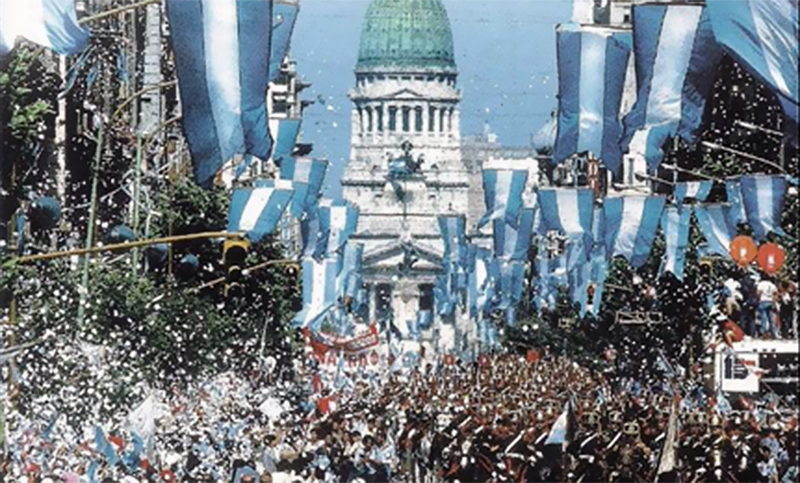 En 1983 se inicio un nuevo ciclo político en nuestro país, luego de siete largos años de dictadura cívico/militar recuperábamos finalmente la democracia.
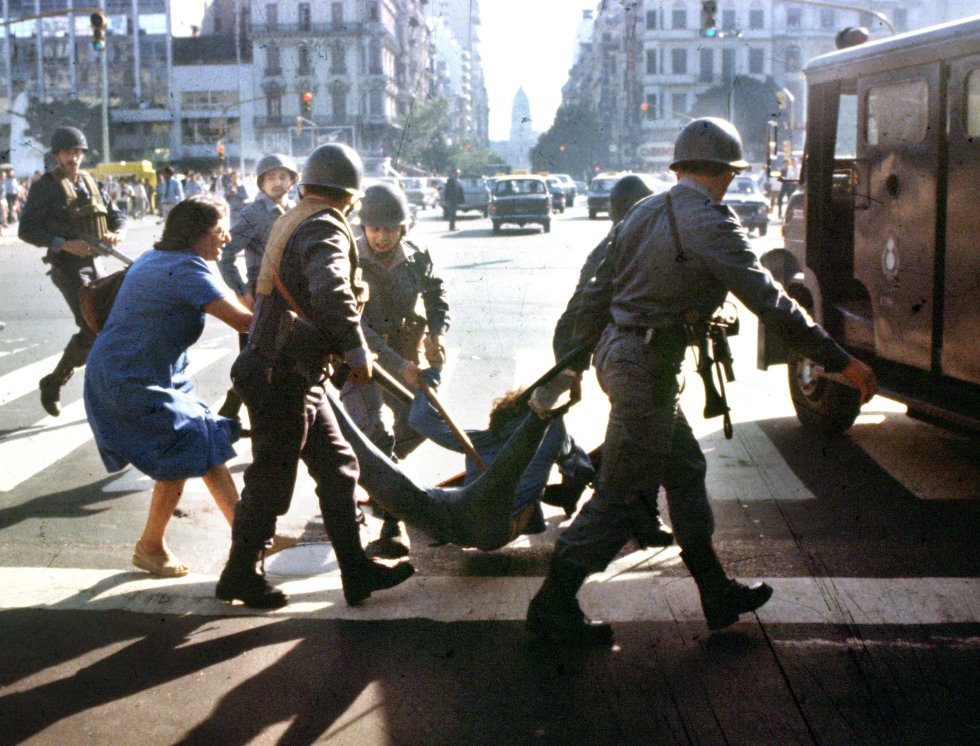 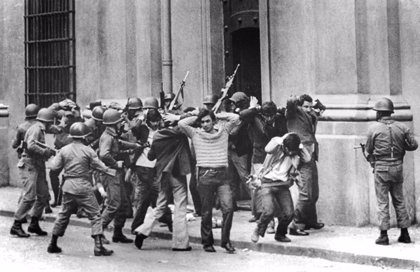 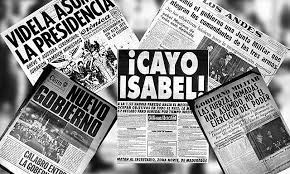 Pero… ¿Qué es la dictadura cívico/militar?
Una dictadura se caracteriza por implementar un plan sistemático de terrorismo de Estado, el cual permaneció en Argentina hasta diciembre de 1983.
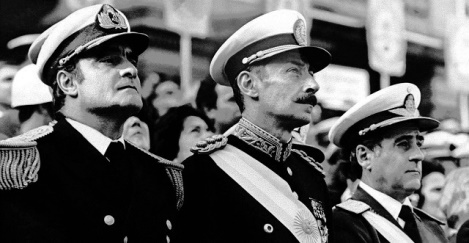 ¿Cuándo asumió la ultima dictadura cívico/militar en Argentina?
La ultima dictadura ocurrió en 1976, depuso los tres poderes constitucionales prescindidos por la peronista María Ester Martínez de Perón el 24 de marzo de 1976.
¿Qué cosa prohibió la dictadura militar?
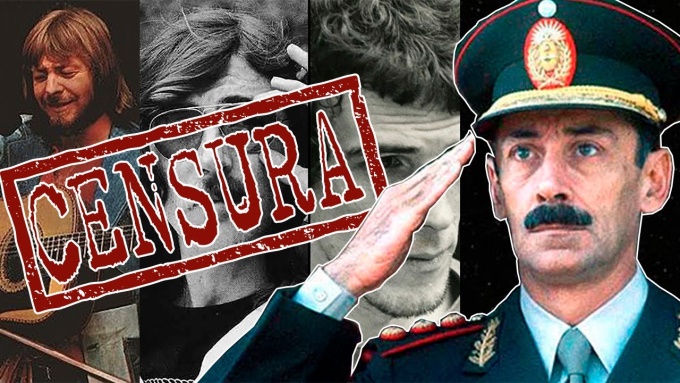 Censura de prensa
Libros
Canciones
Expresiones en contra 
del gobierno.
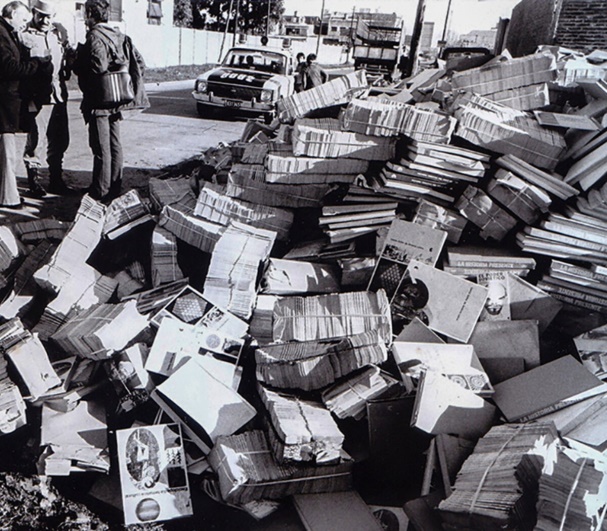 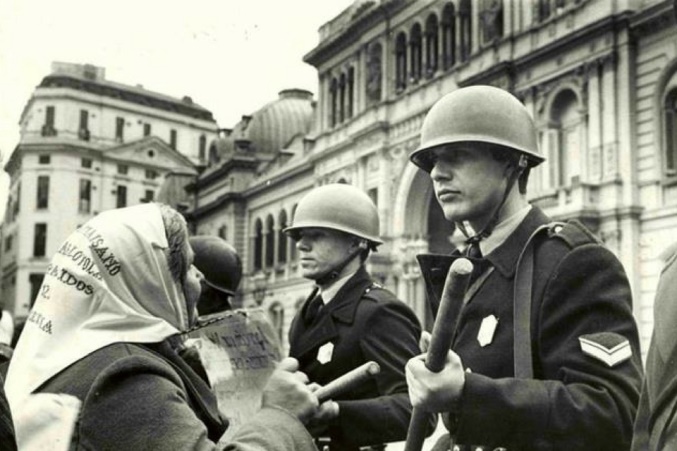 Y los que pensaban diferente…?
Se cometían violaciones masivas a los derechos humanos con estos pensadores.
Se ejercían violaciones y abusos sexuales, robos de bienes, ataques a las libertades civiles y políticas. Censuras.
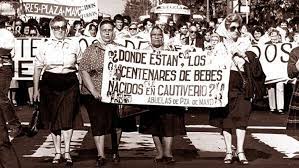 Se secuestraron alrededor de 500 bebés que fueron separados de sus familias y apropiados bajo otra identidad…
HOY CONTINUAN MUCHOS DESAPARECIDOS…!
Tras varios años de dictadura…
En 1983, luego de siete años de una dictadura llega a su fin este periodo cruel de la historia.

La recuperación de la democracia fue posible gracias a un conjunto de variados actores y organizaciones, entre ellos partidos políticos tradiciones, sectores de revolución obrero y organismos de defensa de los derechos humanos que articularon progresivamente, la lucha contra la dictadura militar.
La vida en democracia…
Vivir en una sociedad democrática requiere convivir con otros y otras opiniones, otras necesidades, otras formas de pensar.
Otras costumbres, otras formas de mirar al mundo.
Para que una sociedad sea verdaderamente justa y equitativa  es fundamental…
 RESPETRAR DIFERENCIAS!
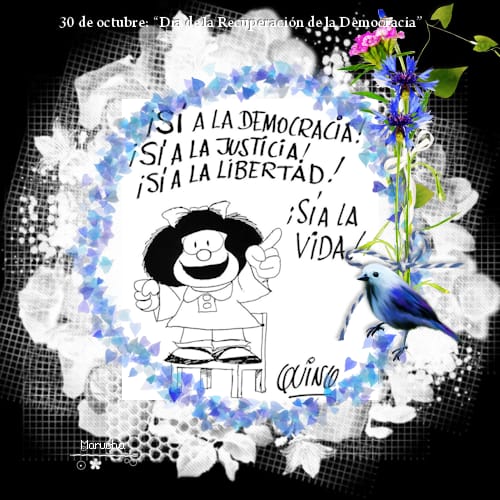 Para reflexionar…
Pensar la democracia junto con las infancias es reflexionar acerca del valor de las libertad , de  los derechos, de la posibilidad de debatir y expresar opiniones, respetando diferencias, REFLEXIONAR Y PODER ELEGIR.
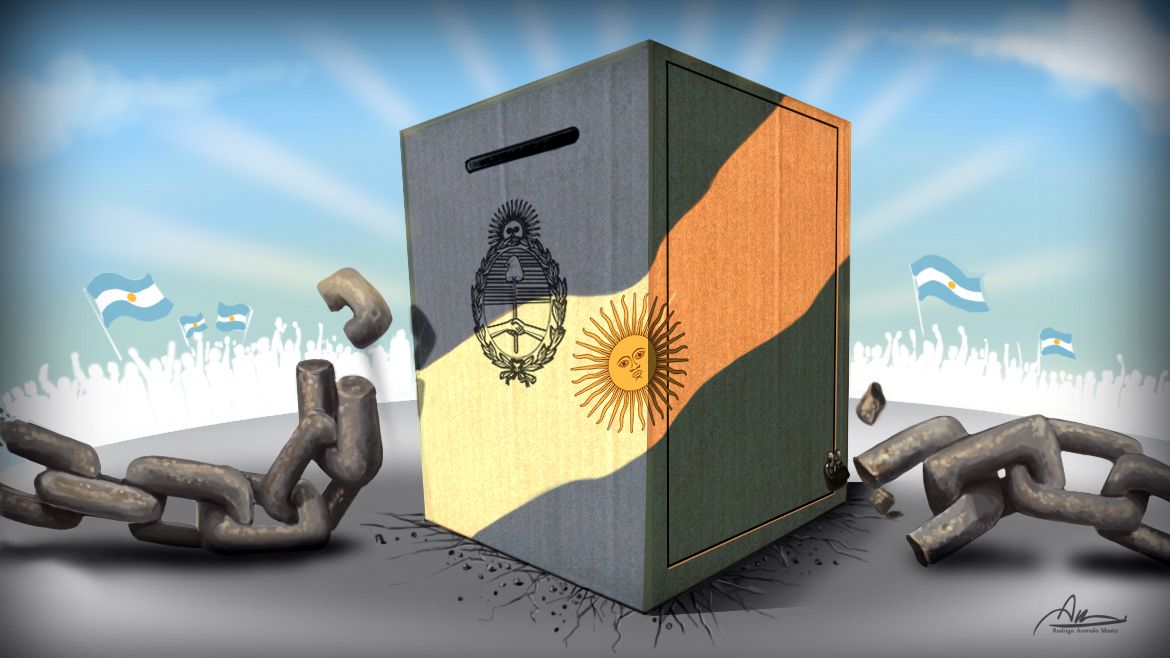 Además de la importancia por PARTICIPAR de todos y todas para poder cumplir con una sociedad más democráticas, más justa e igualitaria.
FIN